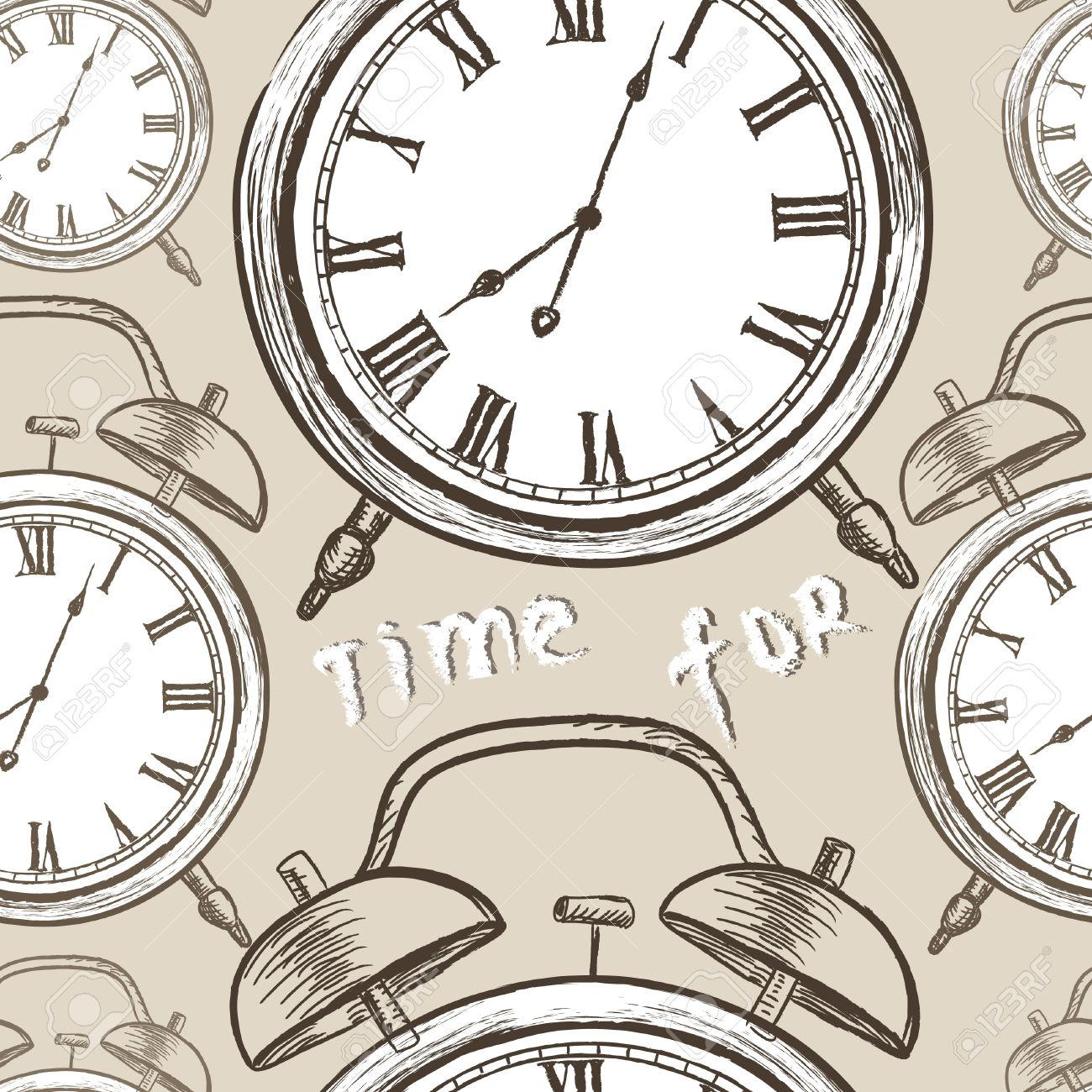 CHE TEMPO!
PERCORSO FORMATIVO 
PER GRUPPO ADULTI
2019/20
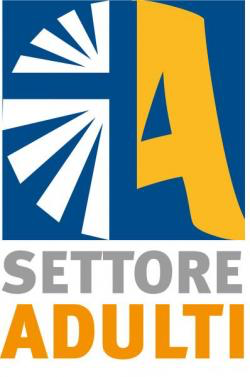 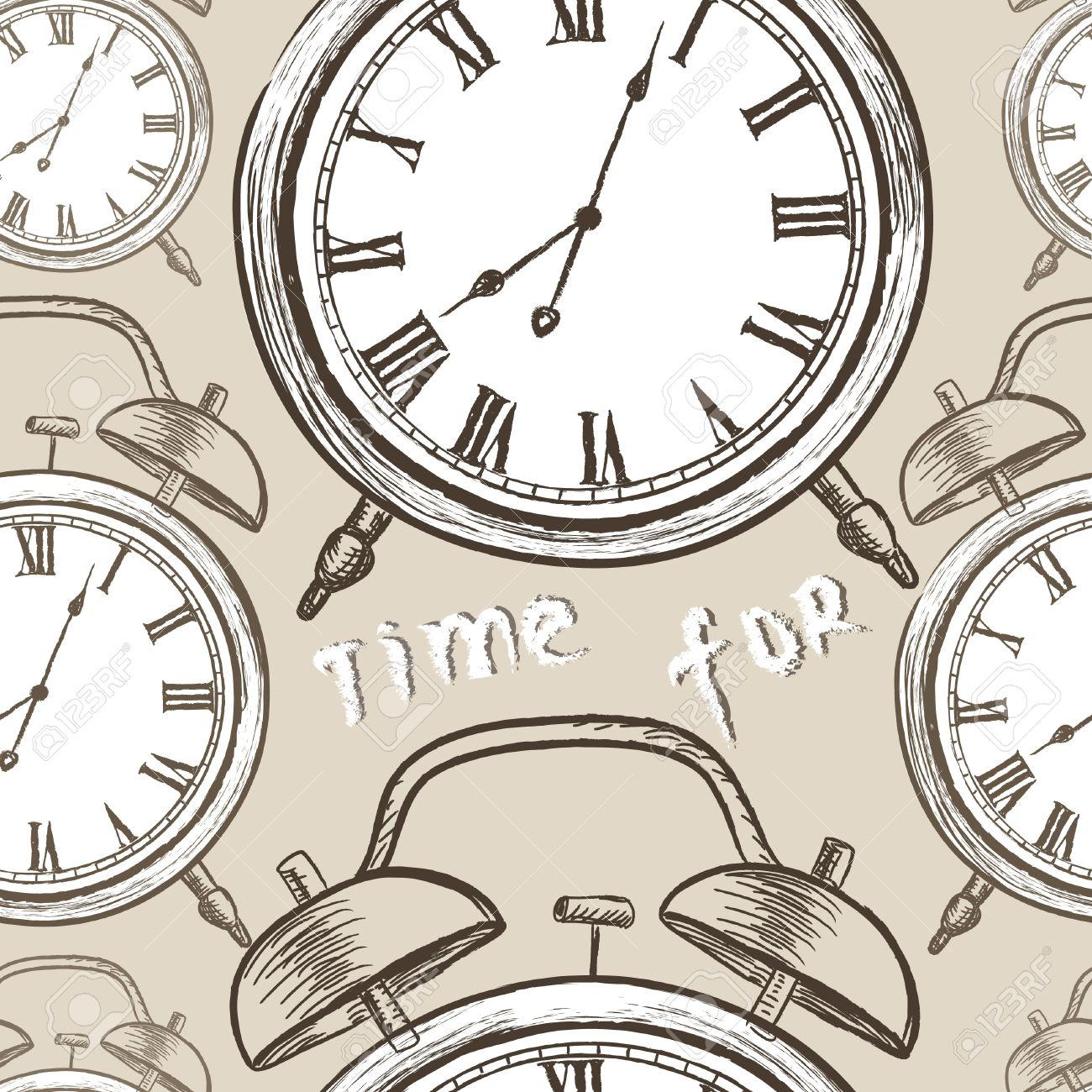 «Dicono che c'è un tempo per seminare e uno più lungo per aspettare. Io dico che c'era un tempo sognato che bisognava sognare!»
			(«C’è tempo» - Ivano Fossati)
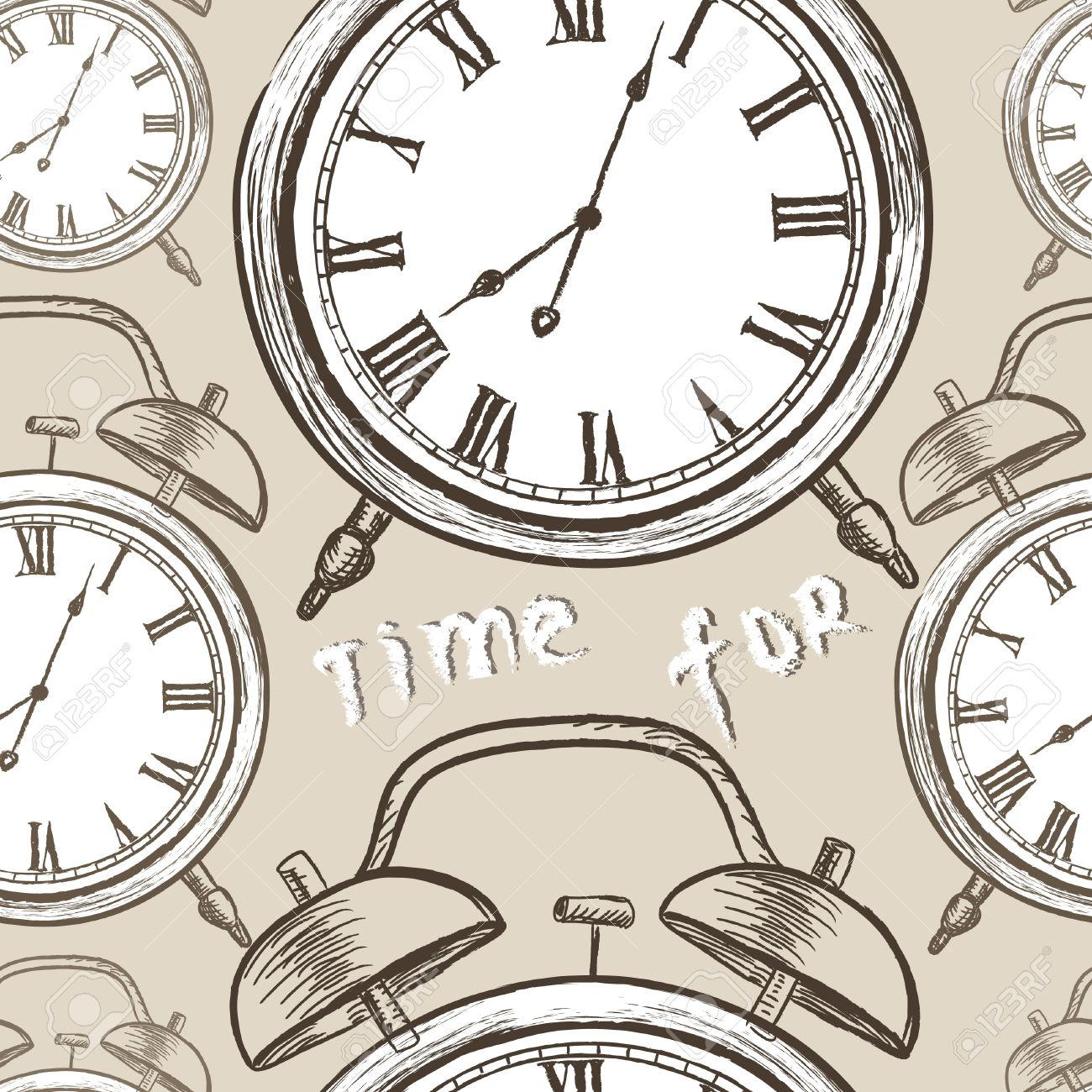 Recitano così i versi di questa canzone di Ivano Fossati.
Un tempo da vivere, un tempo da sognare, un tempo da custodire …
Eppure sembra che negli ultimi tempi sia un po’ problematico il 
rapporto degli adulti con il tempo. Si sentono spesso espressioni come 
«Non ho tempo», «Non possiamo perdere tempo», «Erano altri tempi»
Adulti che sembrano far fatica a stare al tempo dei cambiamenti,
che sembrano rincorrere il tempo o rimpiangerlo.
Eppure la dimensione del tempo è una delle dimensioni in cui possono 
incontrarsi la creatività di Dio e la creatività dell’uomo. 
Proprio agli adulti è chiesto di diventare protagonisti attivi del proprio tempo, 
di abitarlo, di cogliere il ‘tempo favorevole’ per annunciare il Vangelo!
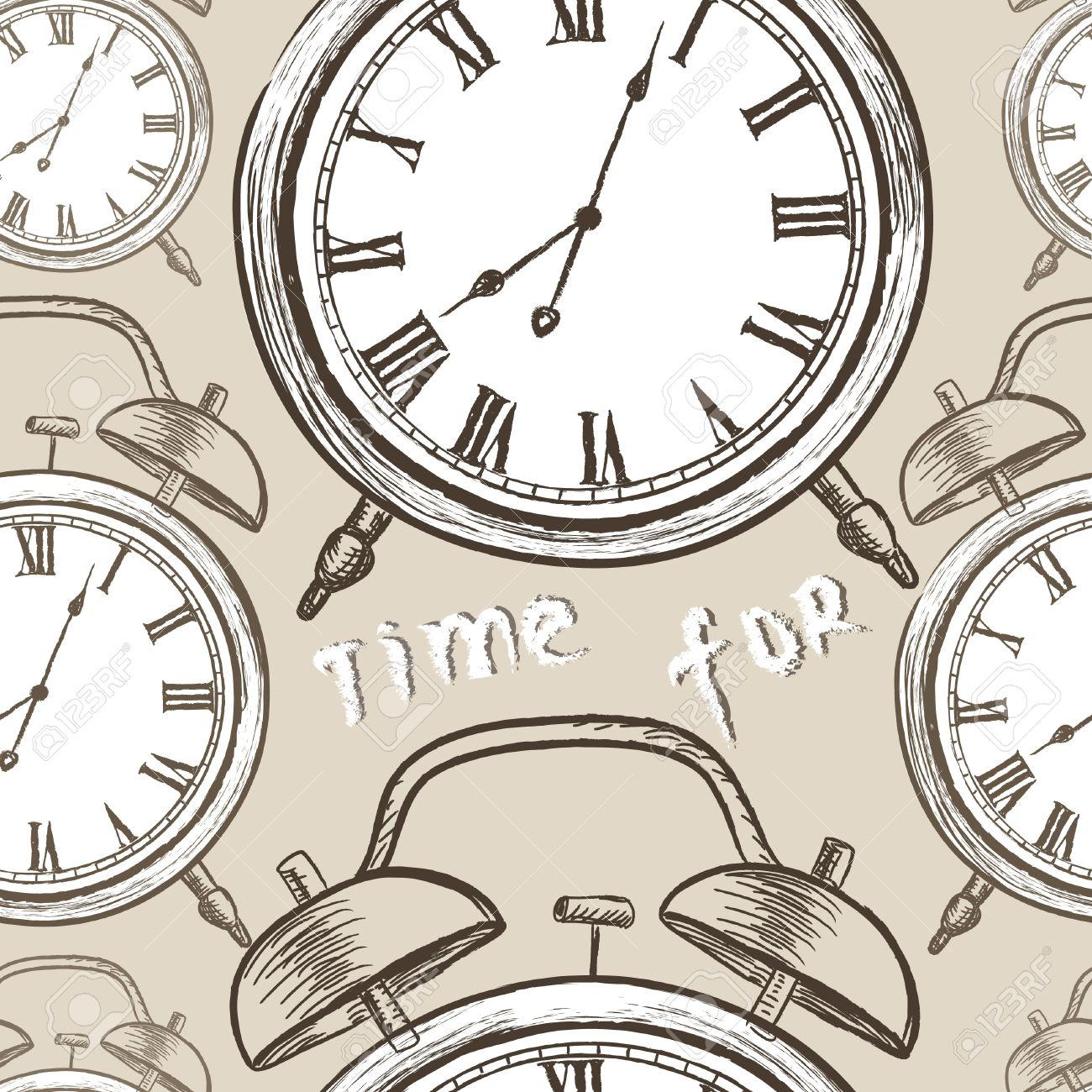 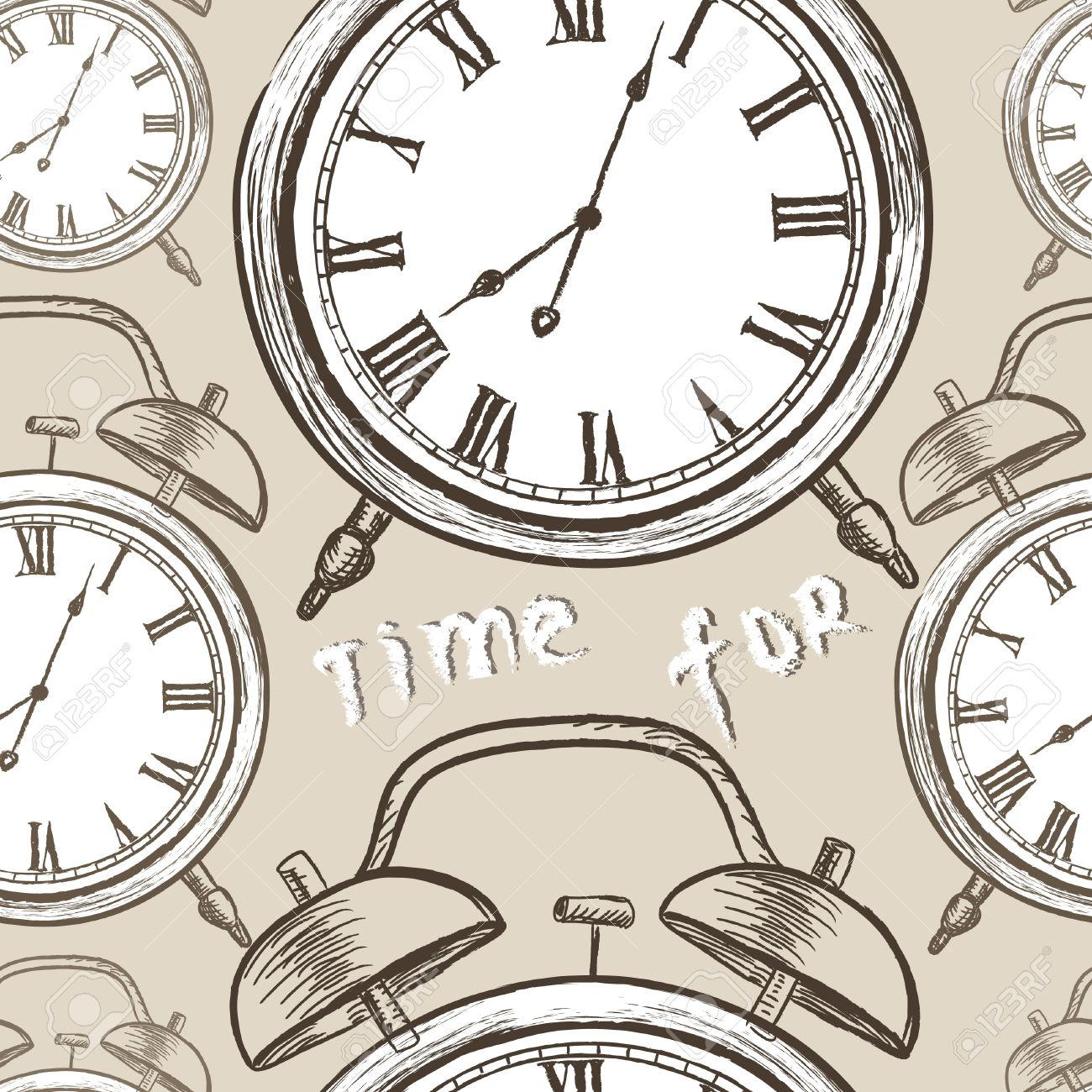 È un tempo da custodire: il tempo della vita che ci è stato donato, il tempo attuale in cui viviamo, con tutte le sue sfumature e le sue contraddizioni, in cui scorgere le sorprese dell’agire di Dio nelle vite delle persone e nella storia.

È un tempo da abitare: lo spazio per sperimentare la bellezza dello «stile» del dialogo e del confronto con la competenza e la pazienza di chi si interroga, sta nelle domande, prova a condividere possibili prospettive con gli altri … crea un laboratorio di dialogo tra le generazioni.
È un tempo da condividere: il tempo di camminare accanto all’altro, in cui ritornare a sperimentare la capacità del farsi compagni di viaggio, riscoprendo il valore della fraternità … lo spazio dei volti che sapremo incrociare, delle mani che sapremo stringere, della capacità di essere creativi e attenti alle esigenze di tutti.
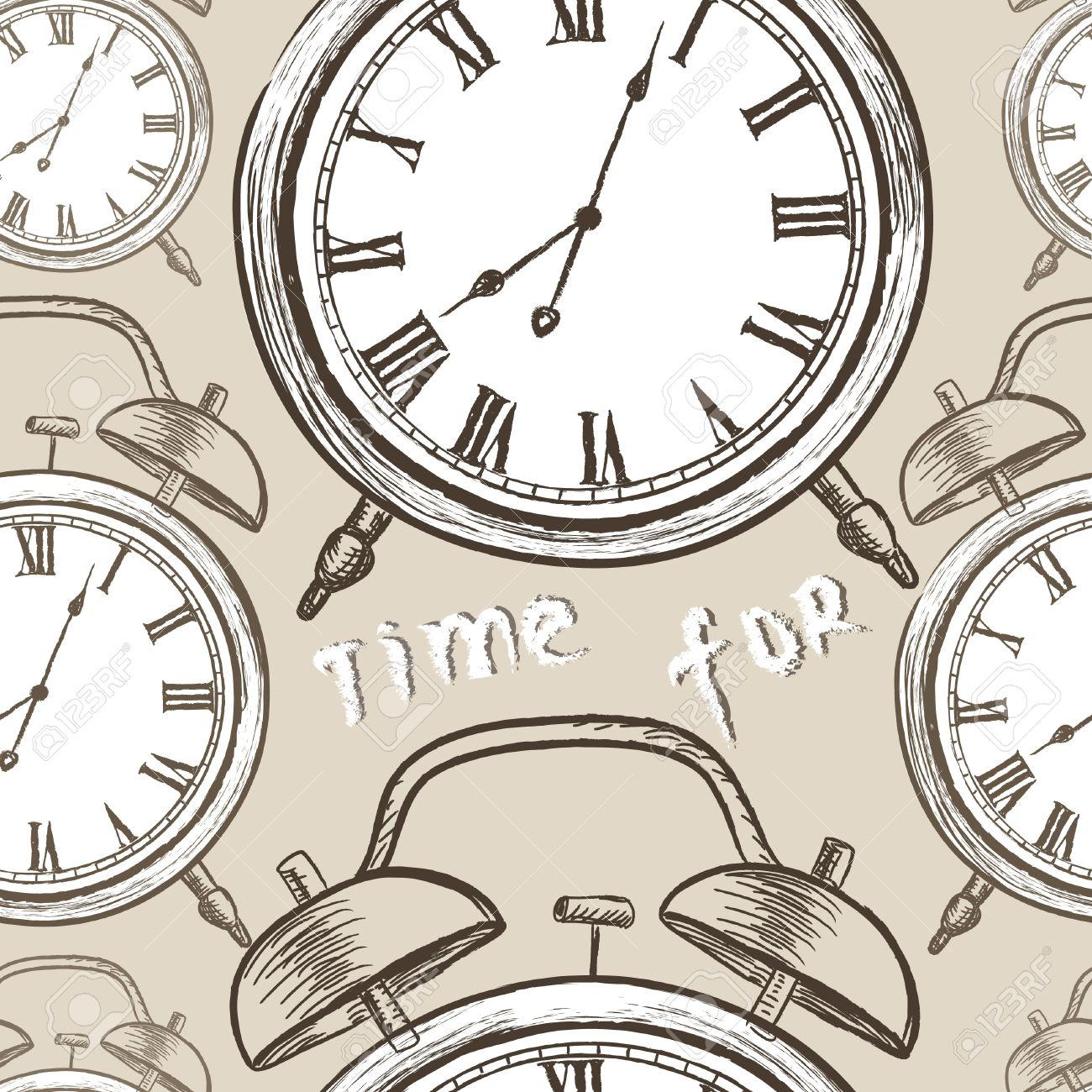 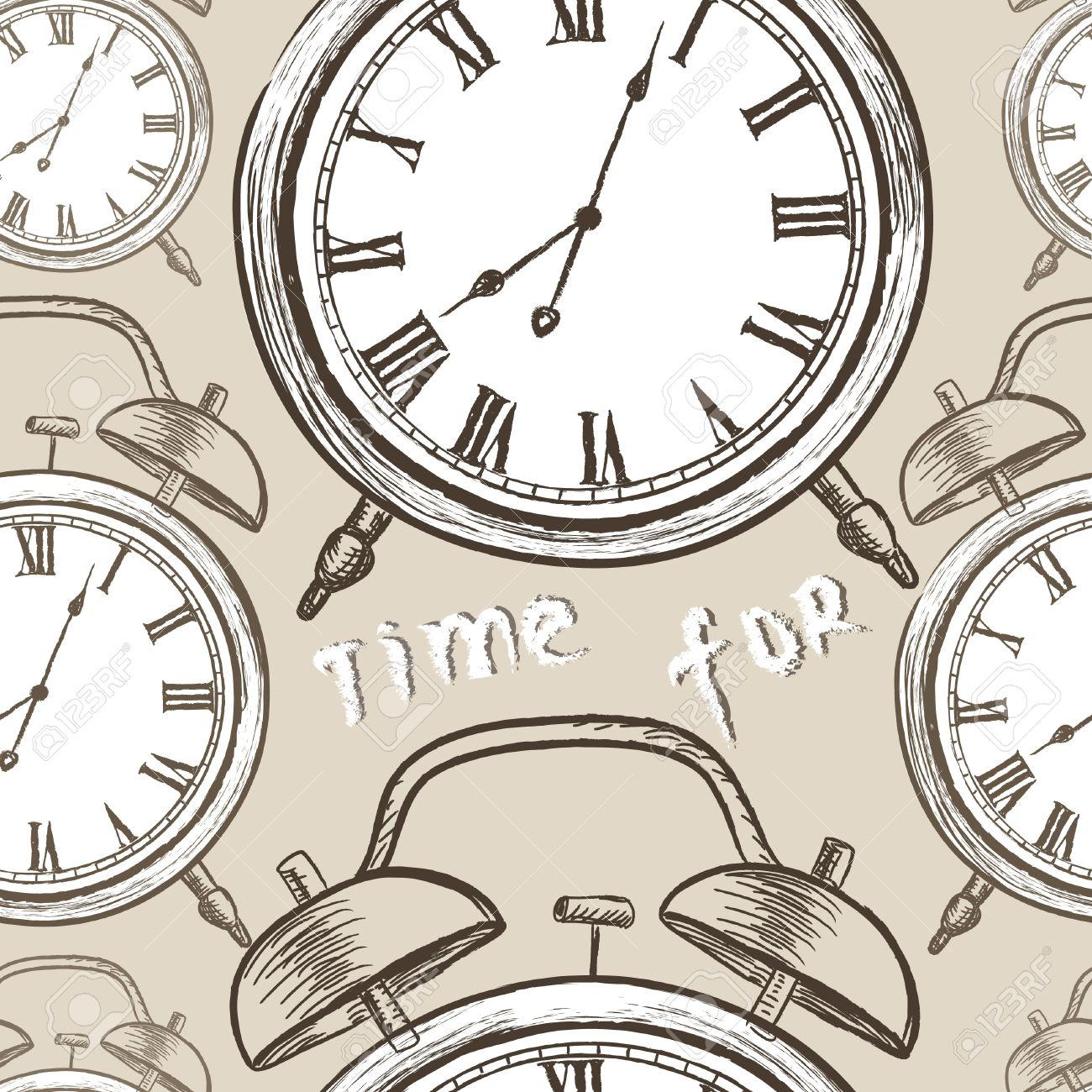 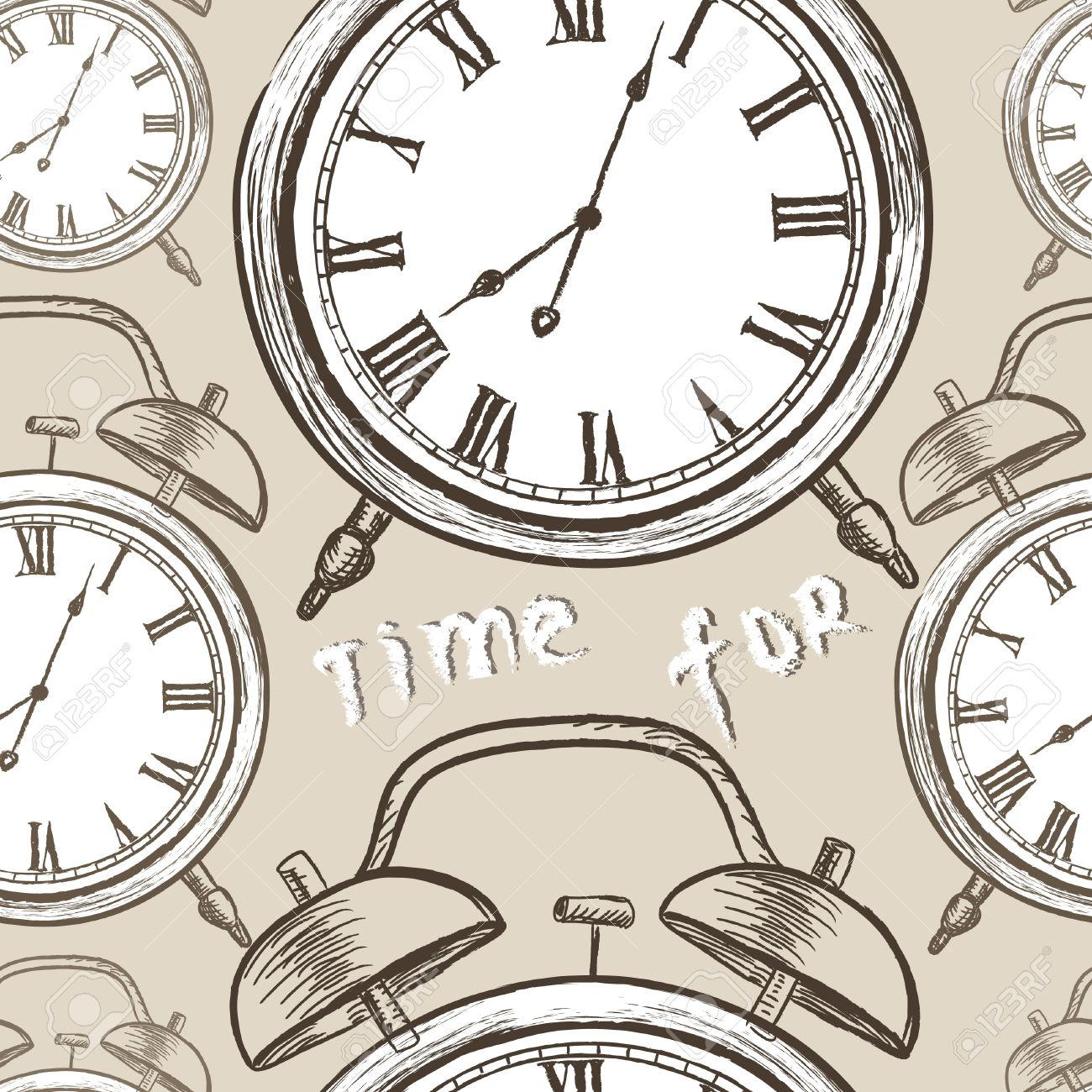 DINAMICA VITA – PAROLA – VITAPag. 15
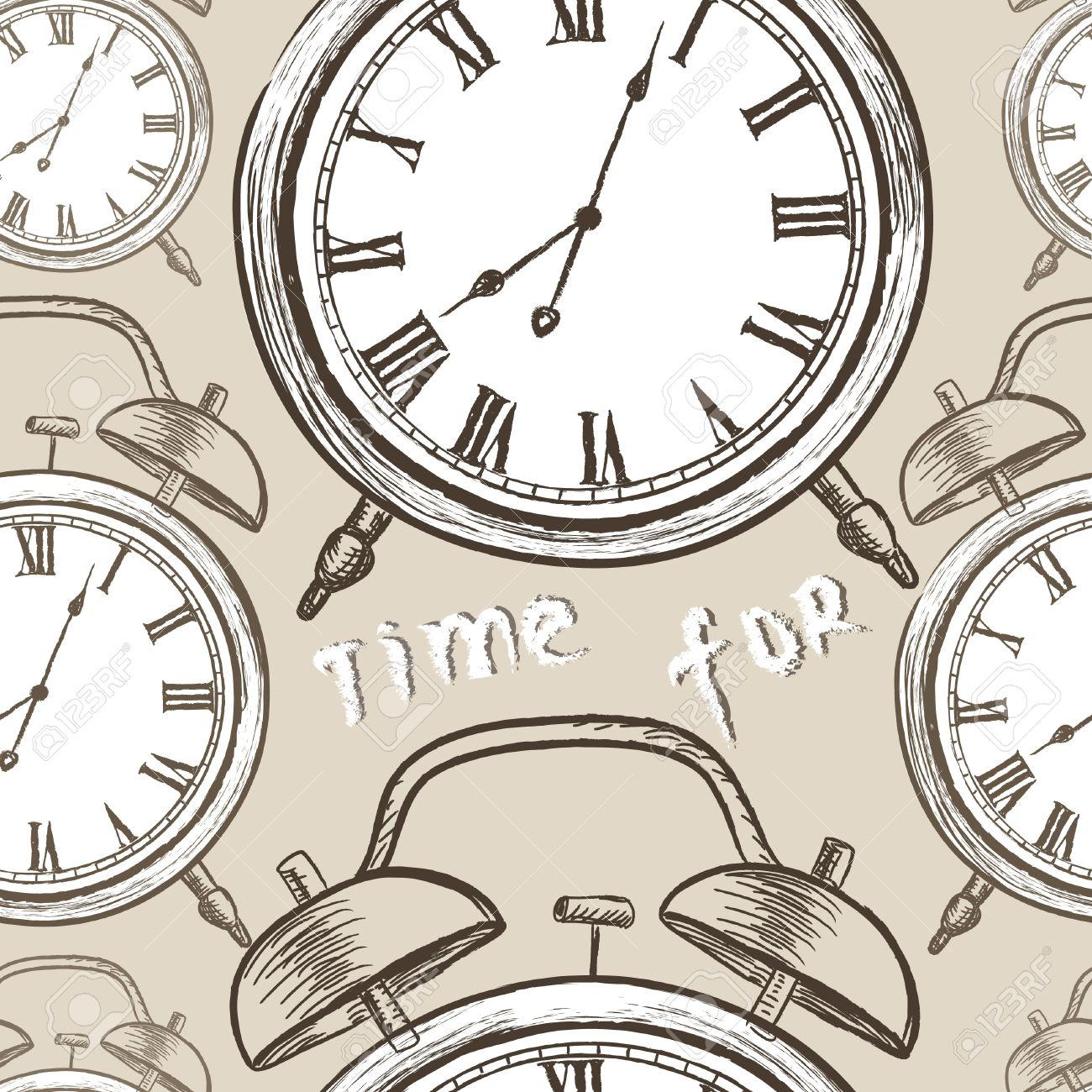 I TRE PASSI del PERCORSO di OGNI TAPPA:
LA VITA SI RACCONTA: crediamo che la vita vada raccontata
LA PAROLA ILLUMINA: crediamo che la Parola illumini la vita
LA VITA CAMBIA: crediamo che, in questo intreccio, la vita cambi.
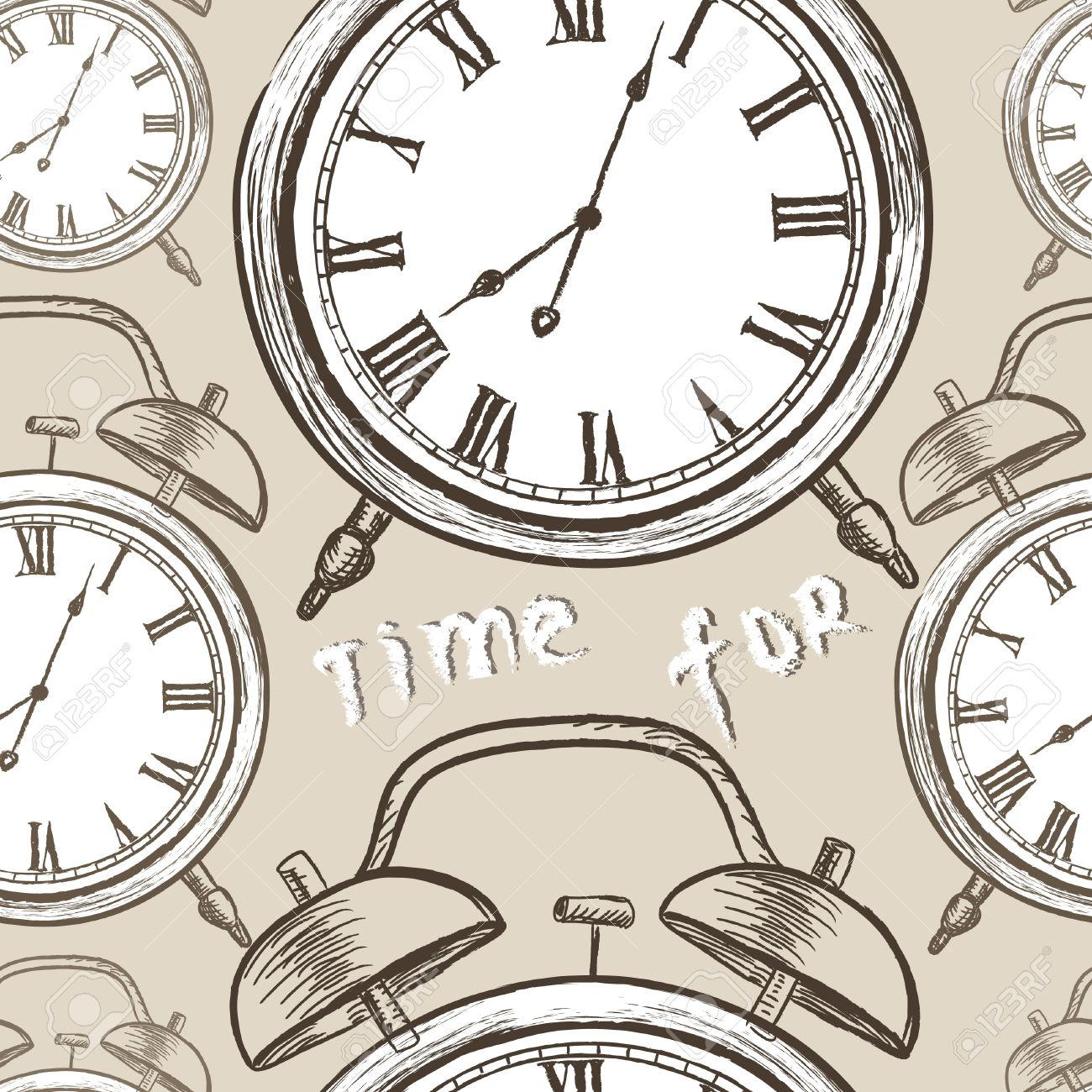 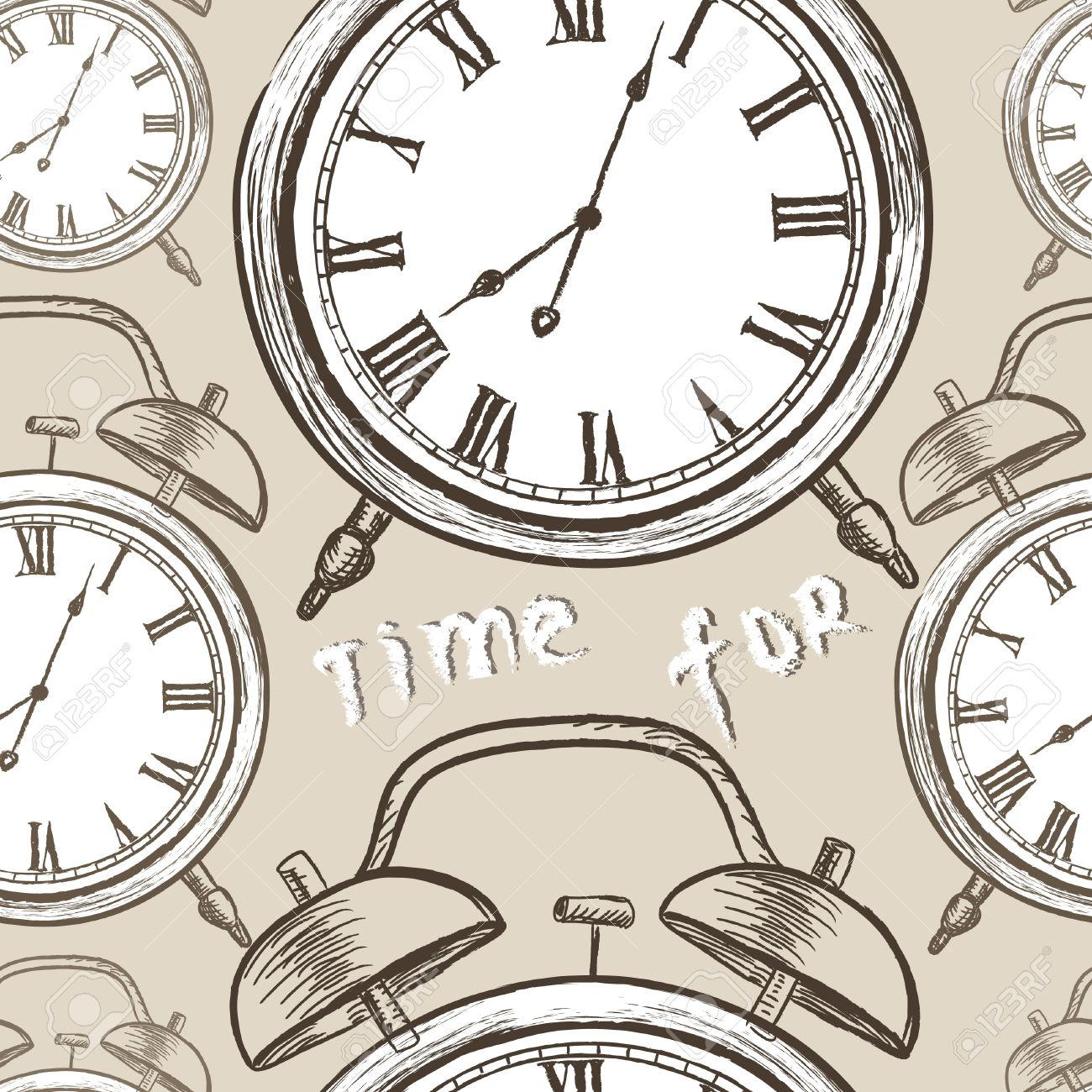 IL FILO ROSSO DEL PERCORSO
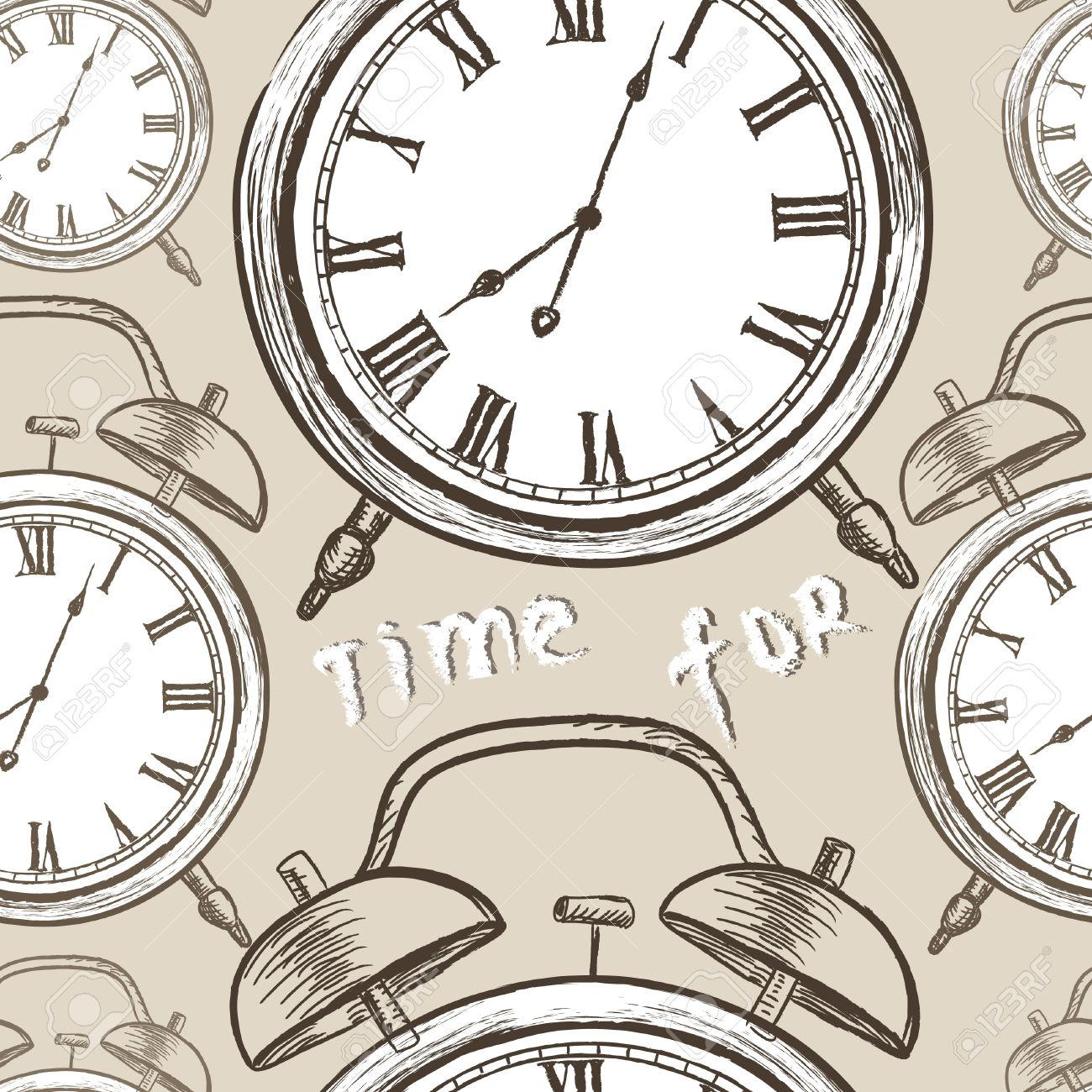 Il filo rosso quest’anno sarà il racconto di Matteo (25,31-46). È uno dei cinque grandi discorsi di Gesù e ha una valenza escatologica.
Ci fa riflettere, infatti, sul tempo, su come lo utilizziamo e sul termine della nostra esperienza umana. 
Ci spinge a guardare avanti, verso la pienezza e il compimento dell’esistenza.
Non descrive ciò che avverrà nel futuro (la fine), 
ma ci invita a vivere il presente orientando la nostra esistenza verso il Signore e realizzando così, già oggi, una vita buona, bella, beata (il fine).
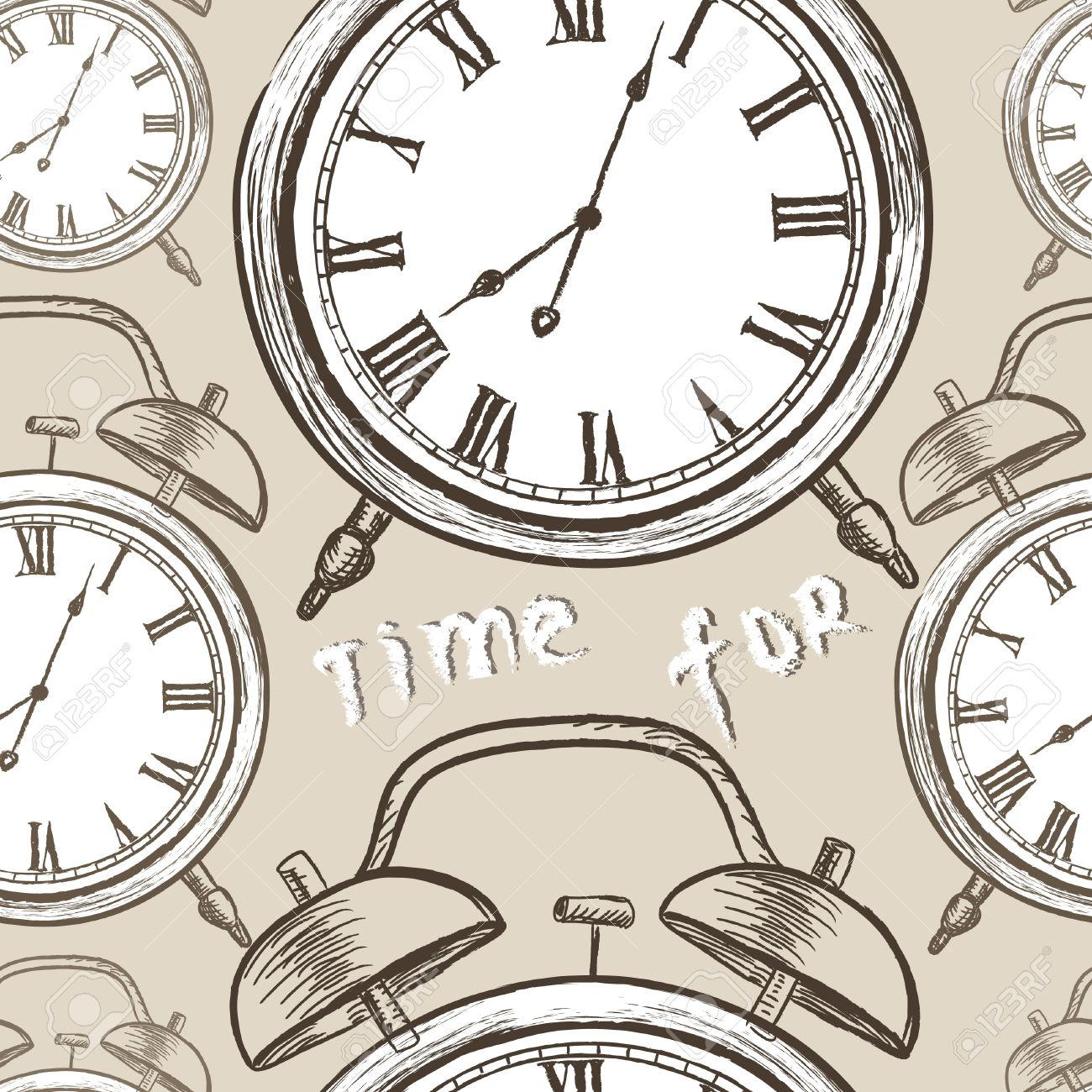 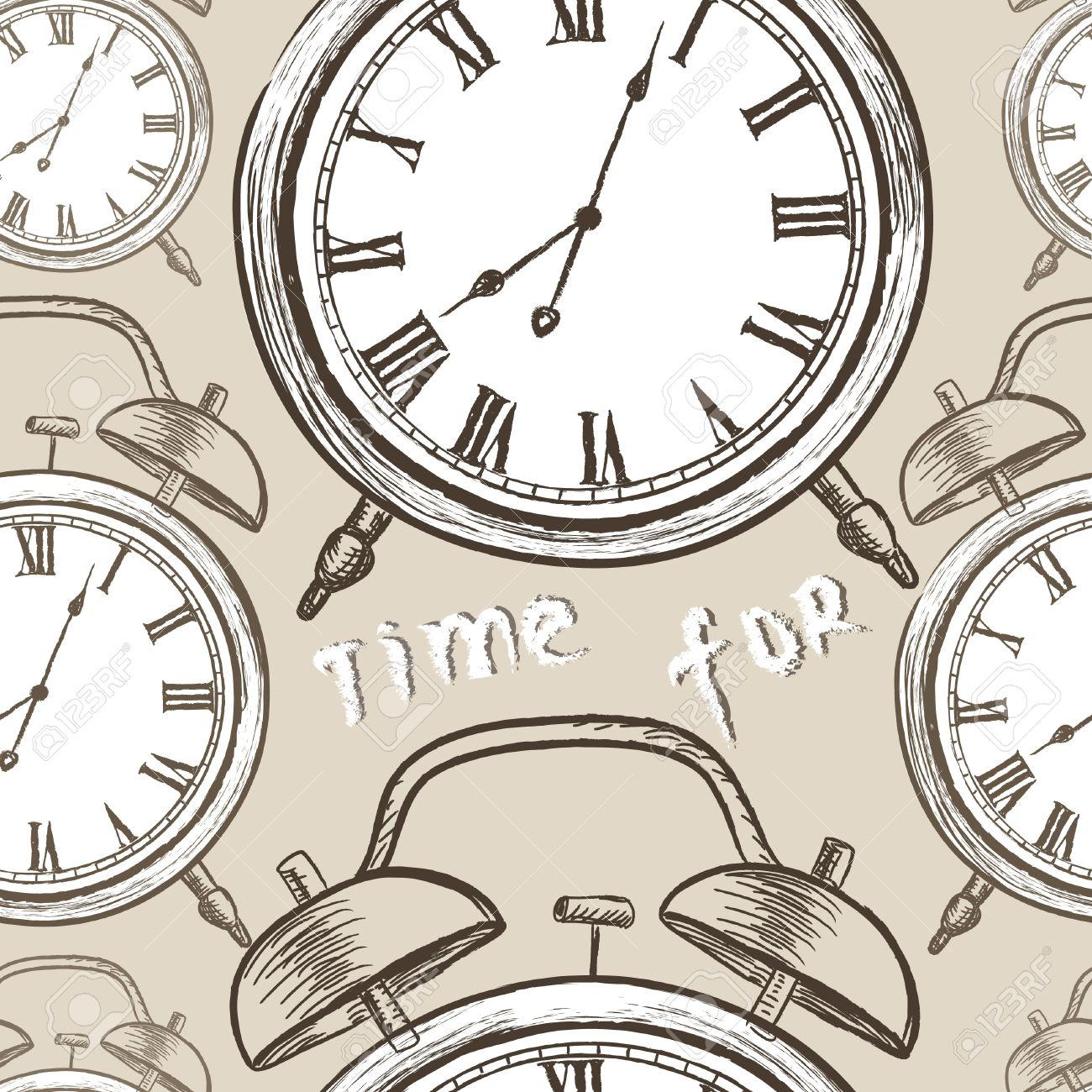 LE TAPPE
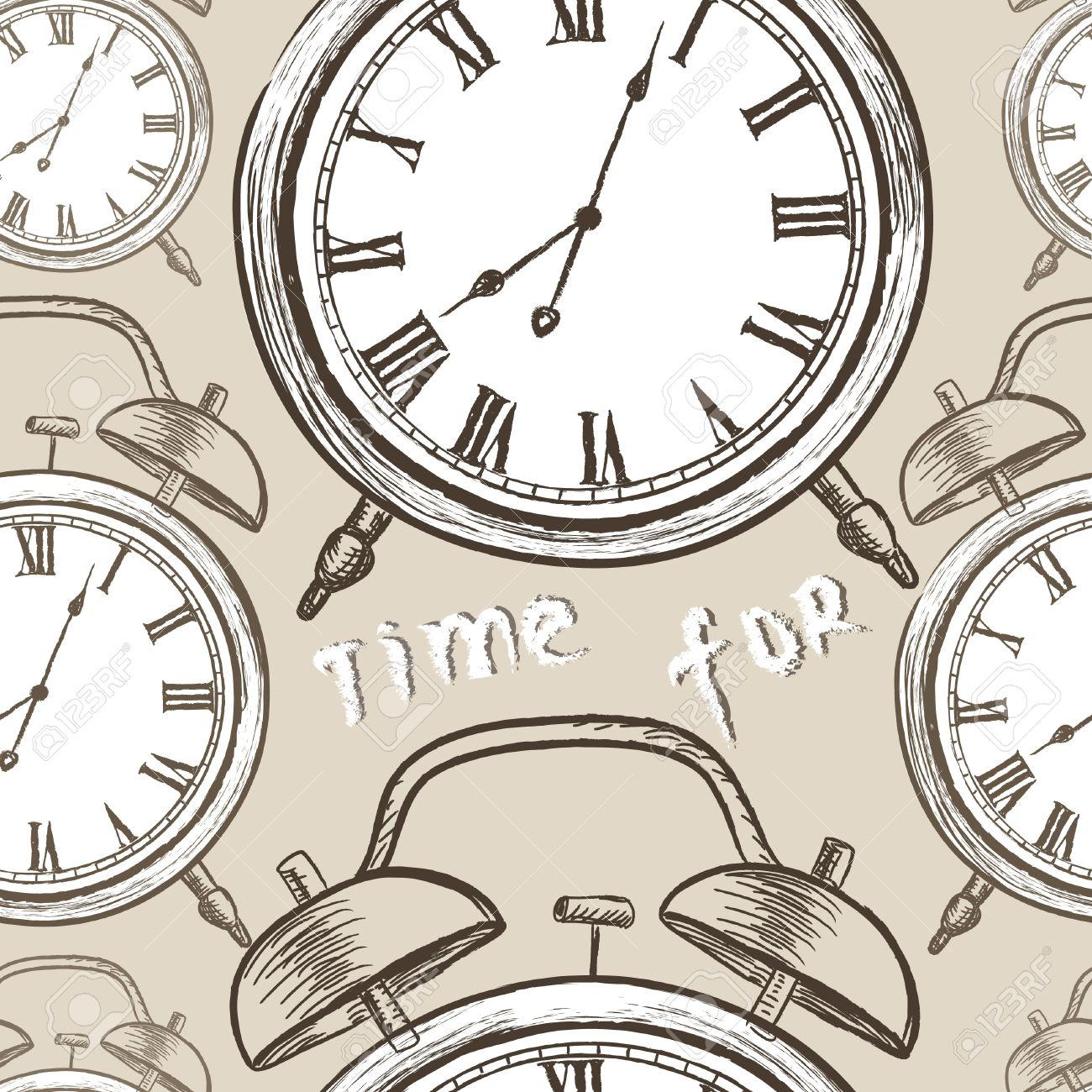 PRIMA TAPPA: (SENZA) FINE 	 Mt 25,11-46
SECONDA TAPPA: MEMORIA	 Mt 13,47-52
TERZA TAPPA: ATTIMO 		 Mt 2,19-23
QUARTA TAPPA: IMPREVISTO	 Mt 25,1-13
QUINTA TAPPA: ATTESA		 Mt 16,21-28
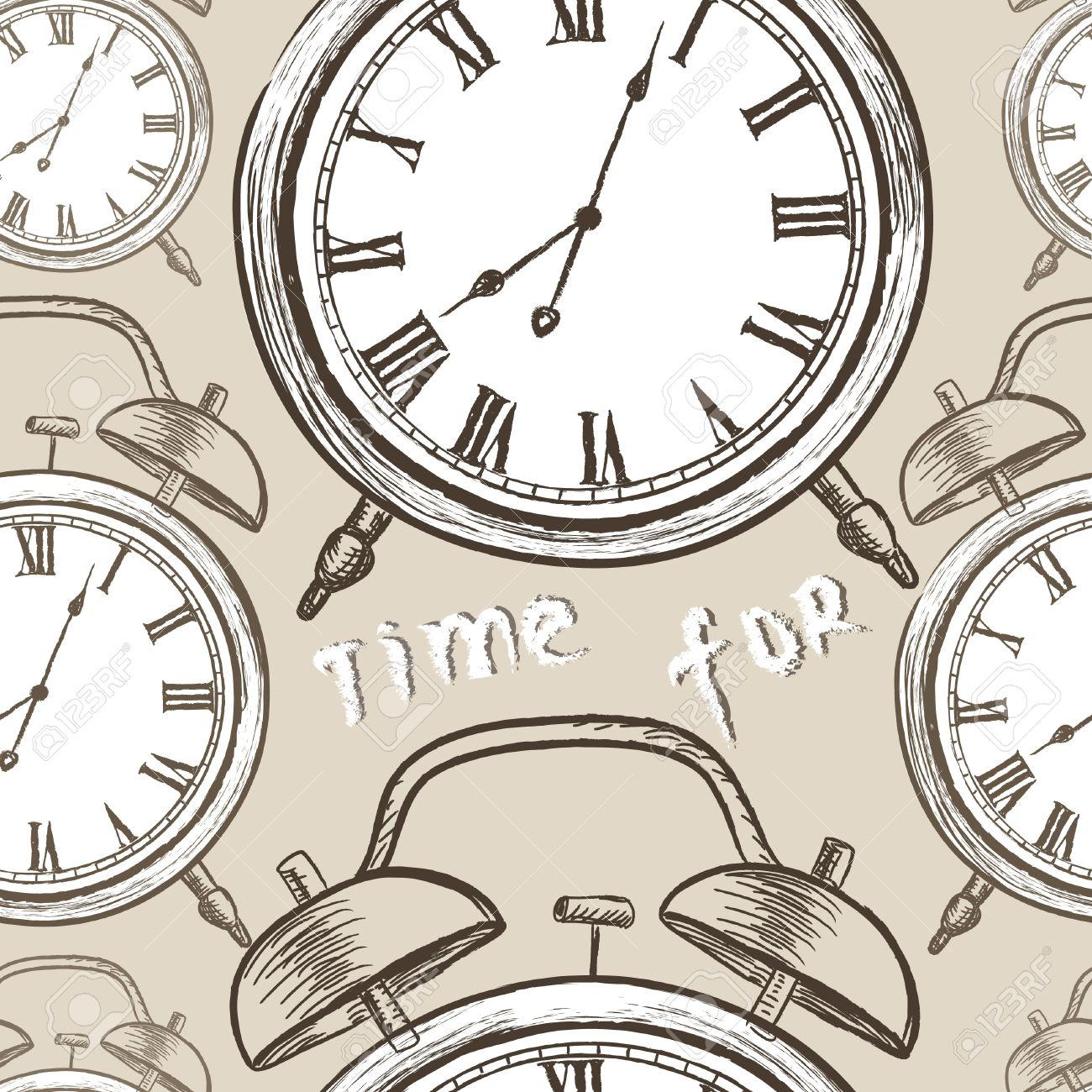